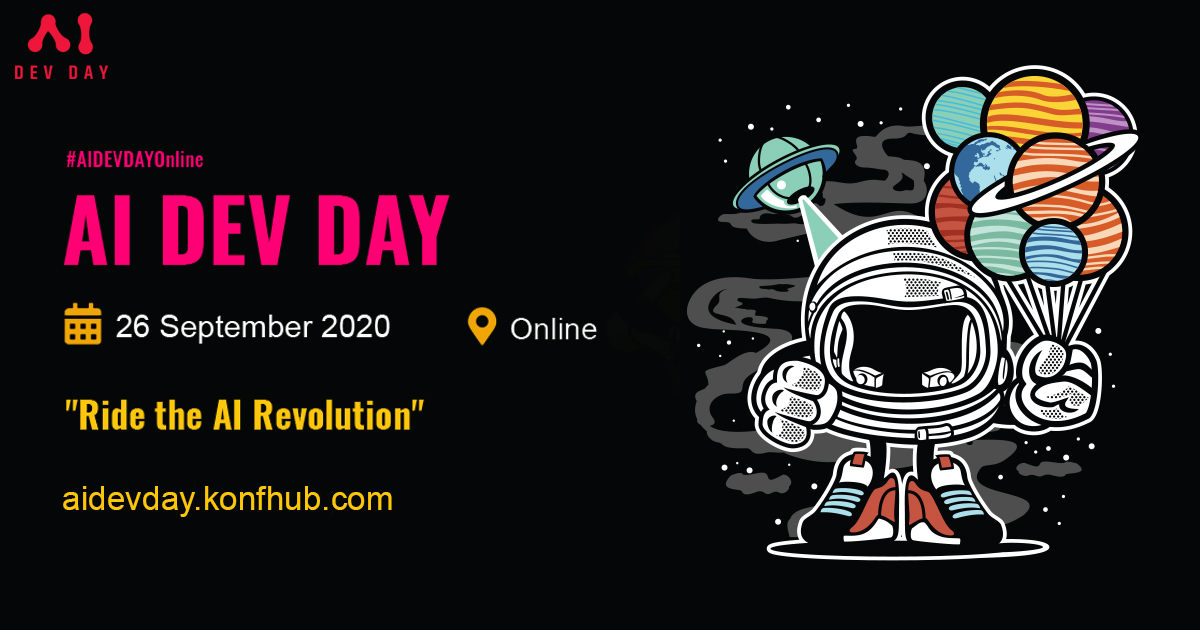 NLP : TEXT ANALYTICS WITH AZURE COGNTIVE SERVICES
PRIYANKA H SHAH
Head  of Innovation and Technology. 

AI/ML solution architect and Big data solution engineer.

Full stack developer. 

Passionate about new technologies, love to code, blog / talk about AI, ML.NET, Microsoft technology stack.

Environment enthusiast

Twitter: @fuzzymind1
I am…
THE DATA EXPLOSION PROBLEM
REAL TIME BUSINESS CASE
Other constraints
AZURE TEXT ANALYTICS COGNITIVE SERVICE
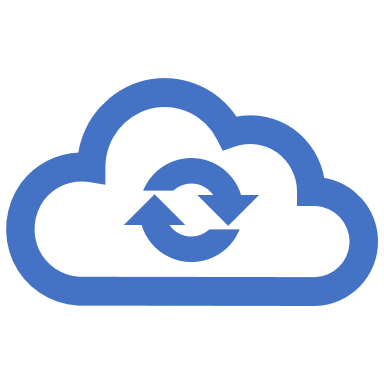 FEATURES OF TEXT ANALYTICS
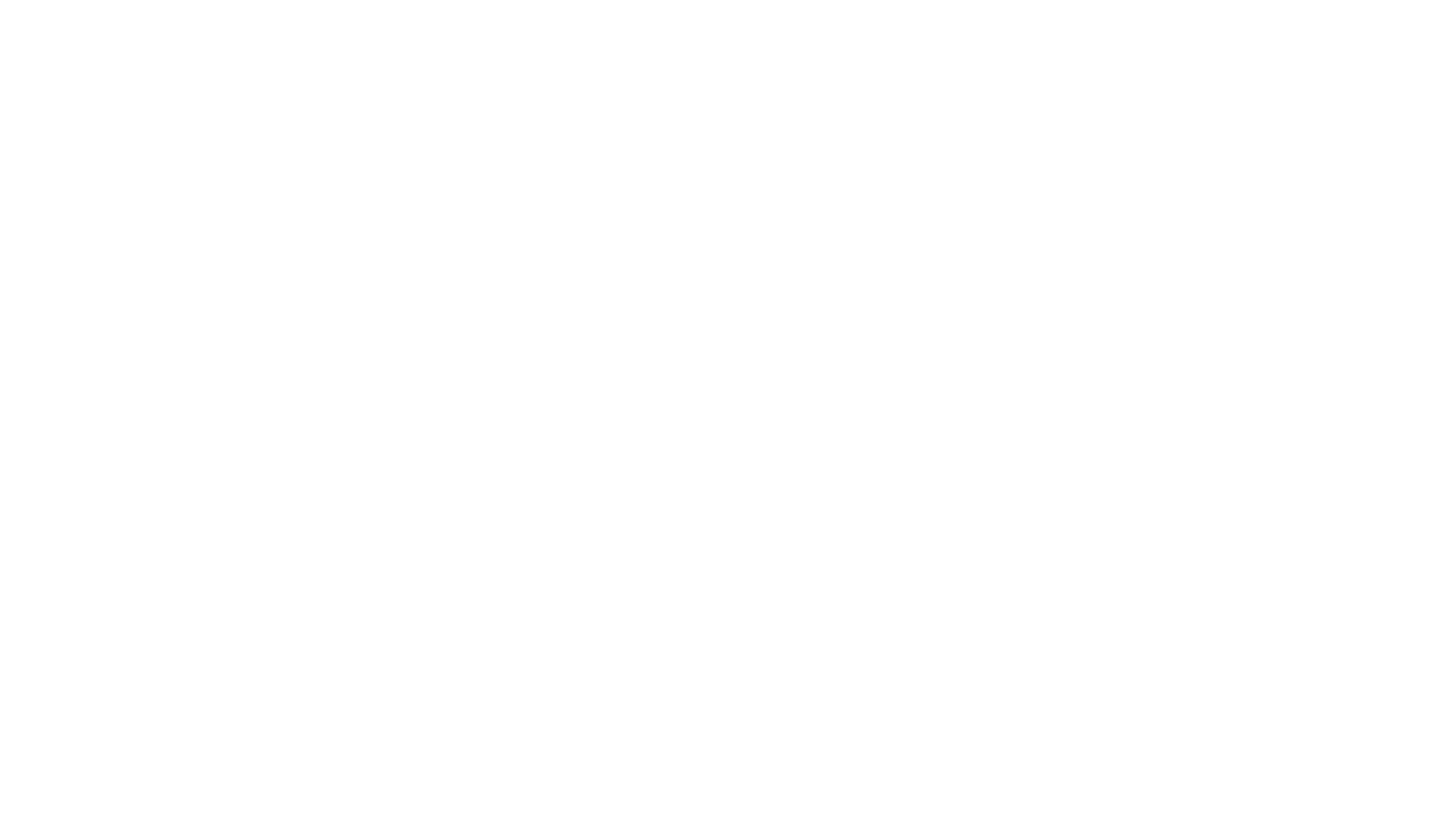 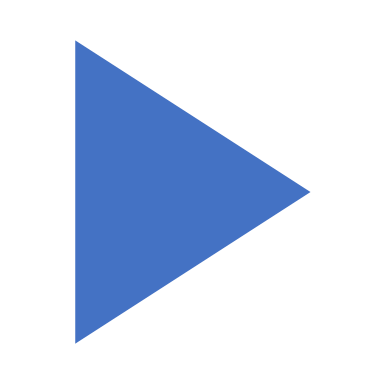 DEMO
COMPLETE SOLUTION ARCHITECTURE
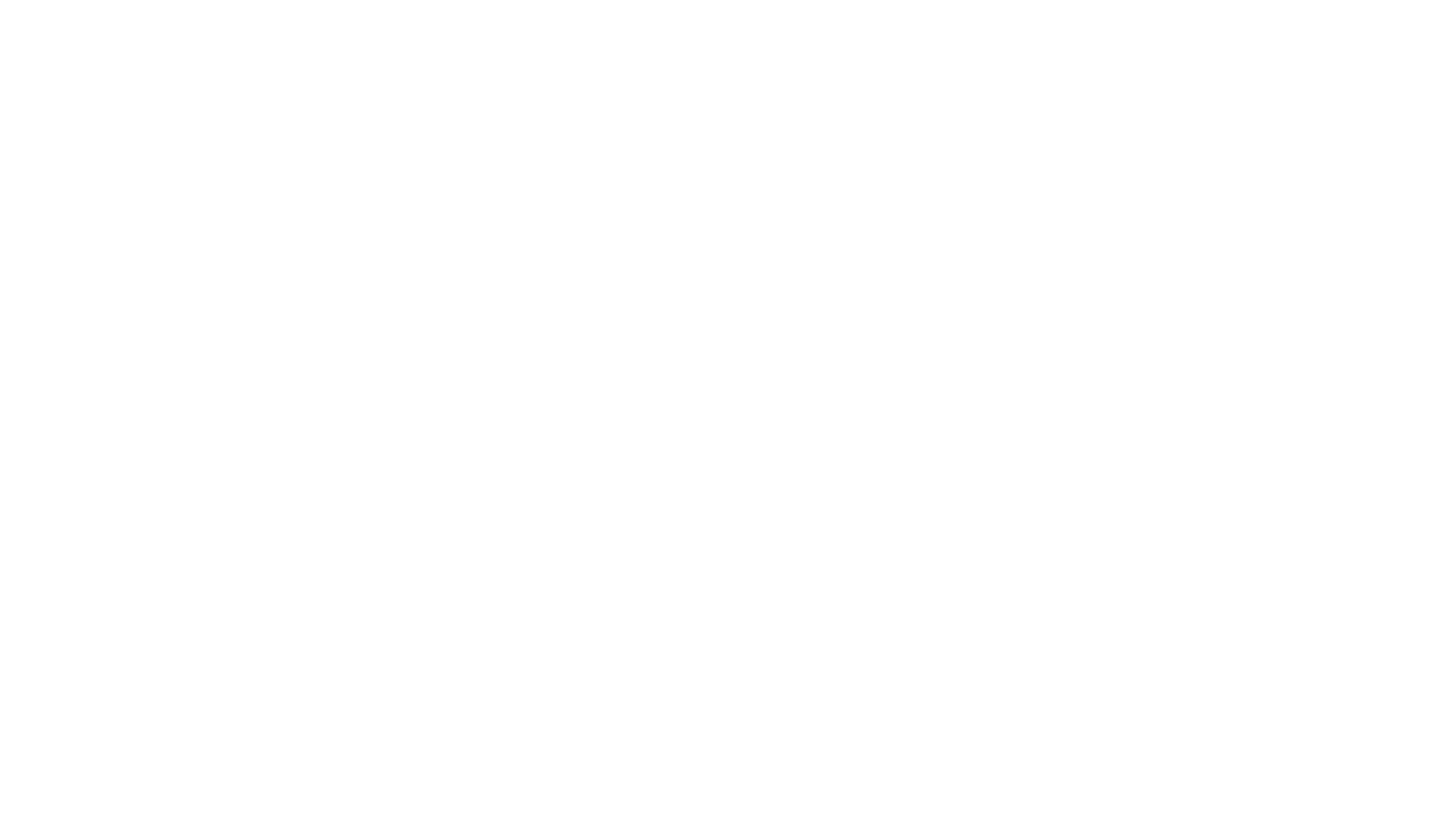 https://www.youtube.com/watch?v=SMfN4eSS0PA
DETAILED SESSION LINK:
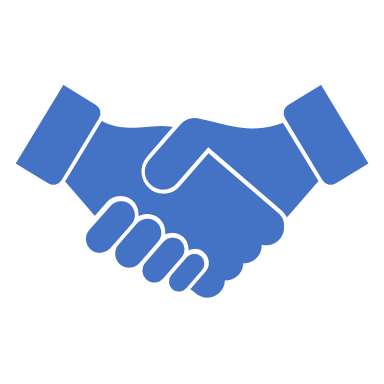 THANK YOU